Welcome to our class.
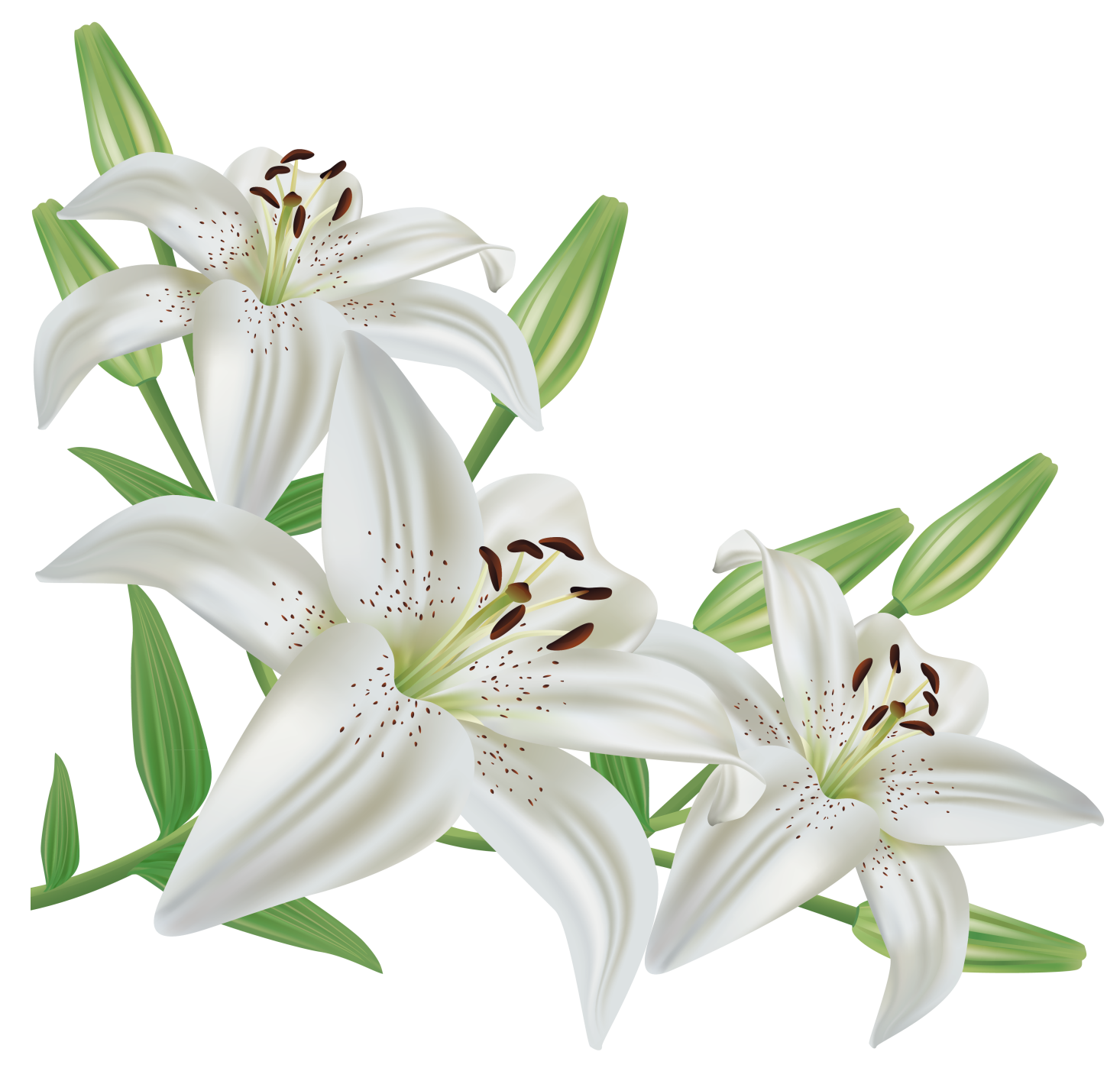 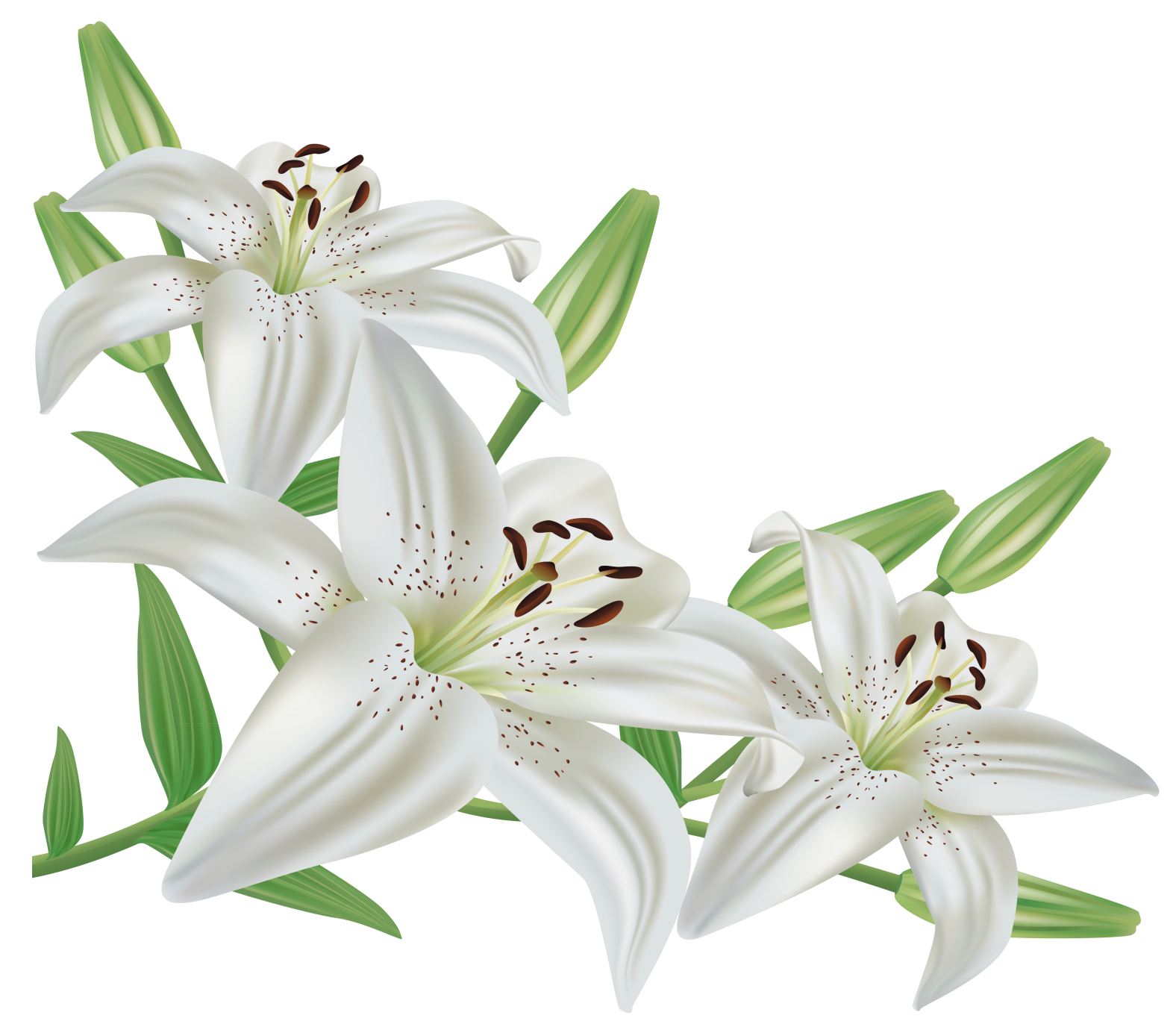 dear learners
[Speaker Notes: Welcome slide.]
Teacher Introduce
Md. Zahirul Islam
Assistant teacher 
Jagadish Saraswat Girls’ School & College
Barisal
Mob: 01712-618288
E mail: zahir.suman@gmail.com
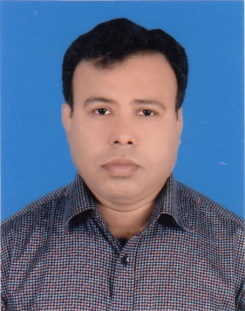 Watch and guess about
 ------ and--------.
What things are focused in the video?
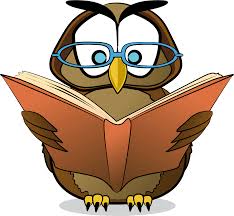 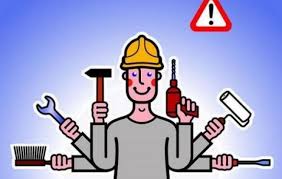 Knowledge
Skills
[Speaker Notes: Symbol of knowledge and skills.]
Our Today’s Lesson is-
Knowledge, skills and attitudes
Unit-1, Lesson- 2
Learning outcomes
After completing the lesson , we will be able to—
ask and answer questions
read and understand text through silent reading
write a short paragraph
[Speaker Notes: All the four skills of English will be focused in this lesson.]
What kind of knowledge is essential to prepare yourself?
The knowledge of--
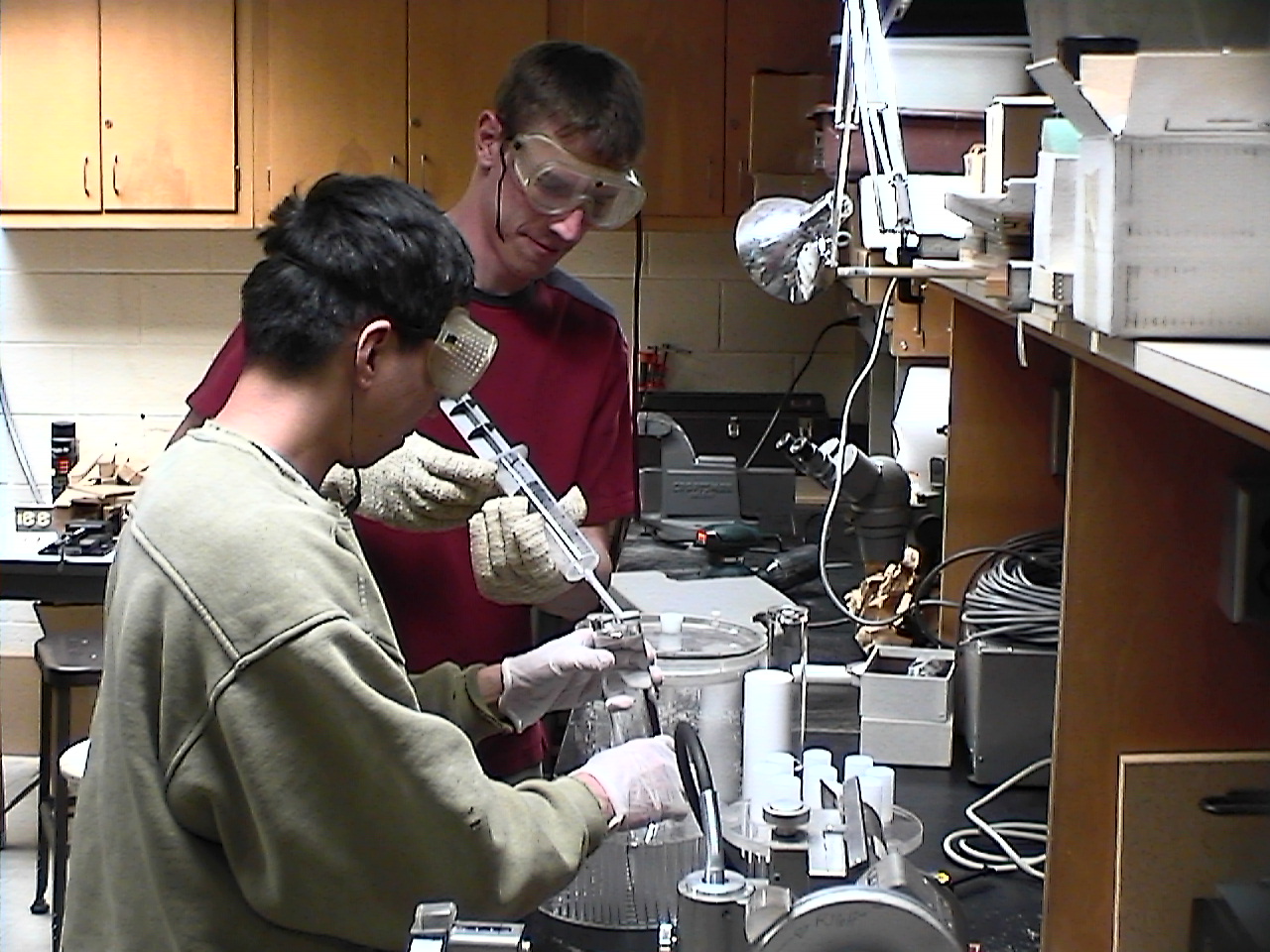 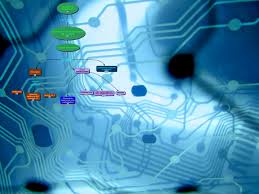 modern science, technology including ICT .
The other areas you, as a good citizen, you should have knowledge of---
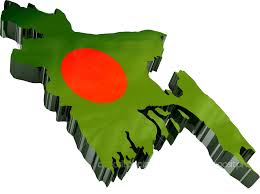 our country,
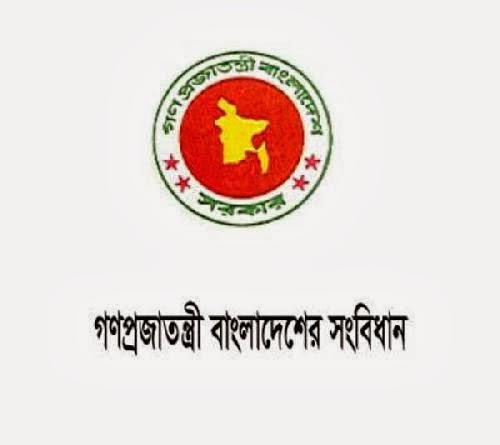 its constitution,
geography 
and 
people.
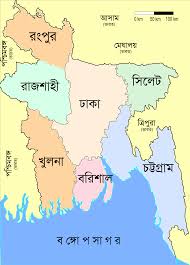 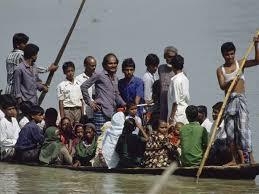 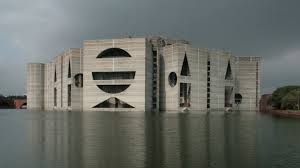 our state
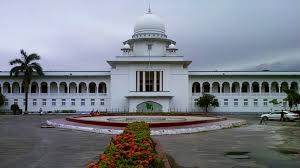 our legislative power
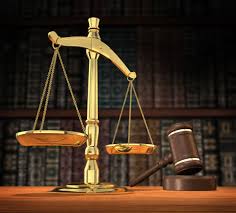 our judicial system.
Anything more?
Yes, our government, its structures and functions, our history, cultures, traditions, literature, moral values and religions, our socio-economic activities and educational system.
What is needed more?
It is skill & attitude.
Let’s have a look at the text book page-6 and go through “you need skills to do things----- Dhaka city corporation” including section C and D silently and loudly.
[Speaker Notes: Teacher may conduct rest this session manually by silent reading and loud reading according to his will.]
May Allah bless you all